地球内部物理学Physics of the Earth’s Interior
北海道大学理学院 Hokkaido Univ.
地球惑星ダイナミクス講座 Earth and Planetary Dynamics
日置 幸介 Kosuke Heki
へ  き   こうすけ　heki@sci.hokudai.ac.jp
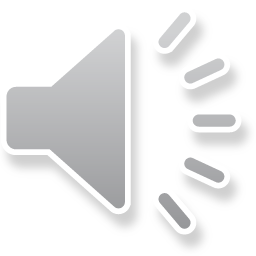 成績のつけ方、授業の進め方

1. 試験（例年７月末、今年は7/27の予定）
　　過去問　www.ep.sci.hokudai.ac.jp/~heki/phys_inter.htm

2. 出席
　　遠隔授業なので代替として質問票提出

3. 小レポート
　　毎年一～ニ回

4. 授業の構成
　　オンデマンドで講義スライド（今みているスライド）視聴、
　　講義時刻にリアルタイムでZoom講義
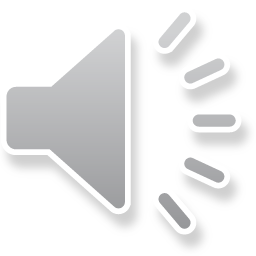 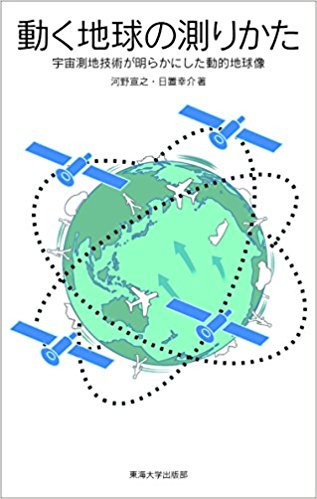 正式な参考書
（三年前より）
「動く地球の測りかた」
宇宙測地技術が
明らかにした動的地球像
（税抜1800円）
河野宣之・日置幸介
東海大学出版部
私から直接買うと1600円
（メールください heki@sci.hokudai.ac.jp）
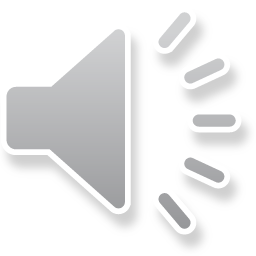 講義のページ

http://www.ep.sci.hokudai.ac.jp/~heki/phys_inter.htm

Homepage からたどってもOK
「地球内部物理学」でググれば上位に登場
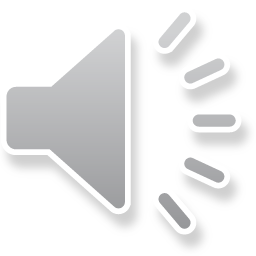 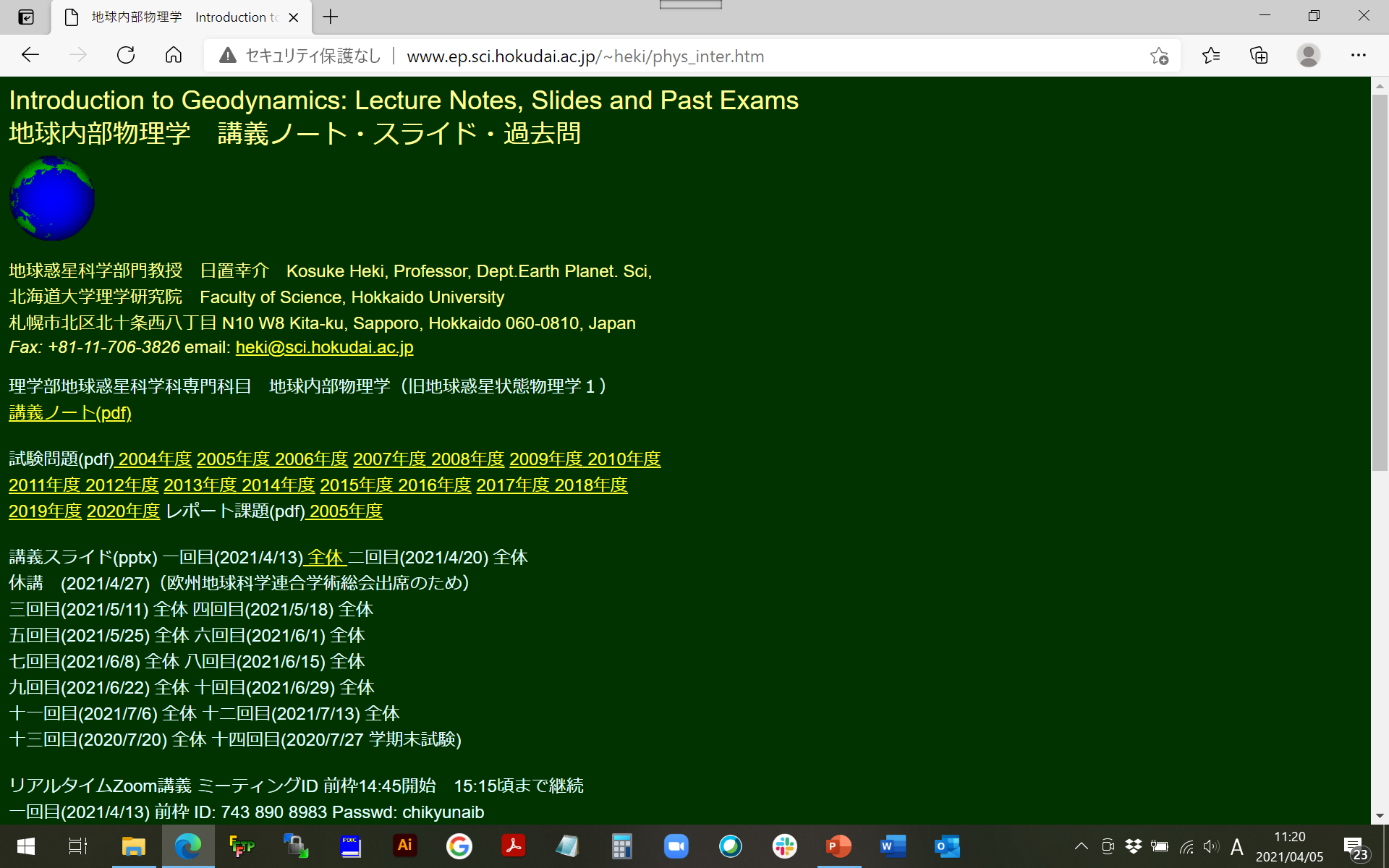 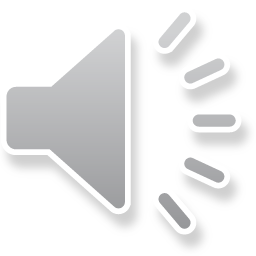 授業の構成：オンデマンドとリアルタイムの併用
On-demand
1. 講義ノート　　www.ep.sci.hokudai.ac.jp/~heki/phys_inter.pdf
	数式展開などを参照するための資料

2. 講義スライド
　　　一回の講義で一個のパワーポイントファイル、事前視聴も可
	ELMSのMoodleで、前回講義終了後にアップロード

Realtime
3. 講義時刻（火曜４限目）
　　最初に３0分ほど（14:45-15:15) Zoomによるリアルタイム講義、休講一回（３週目）

4. 出席がわりの質問票提出または小テスト
　　講義内容に関する質問または理解度を量る小テストを一日以内に提出
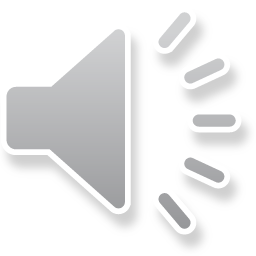 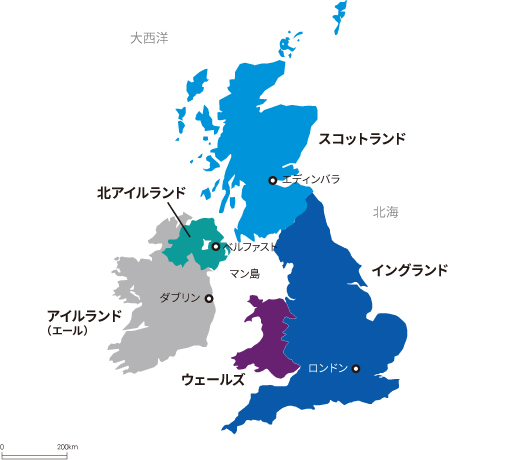 これまで…
ダラム大学　1990-1992 (GPS geodesy)
北海道大学　2004-
(ionosphere, atmosphere)
国立天文台水沢 1994-2004
(GPS, satellite gravimetry)
電波研究所鹿島
1984-1994
(VLBI geodesy)
実家　関西
東大理学部　1975-1984
(paleomagnetism)
出生
四万十市山中
一族のルーツ
九州
全国制覇！
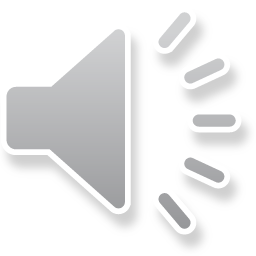 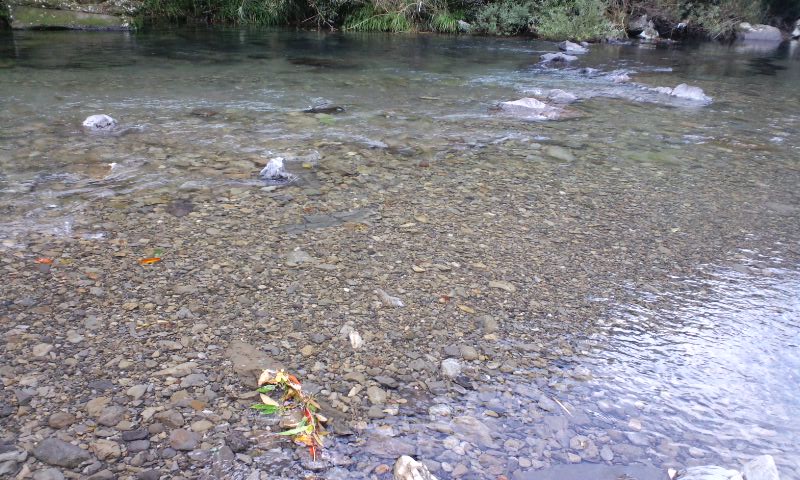 四万十川上流
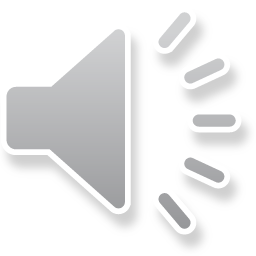 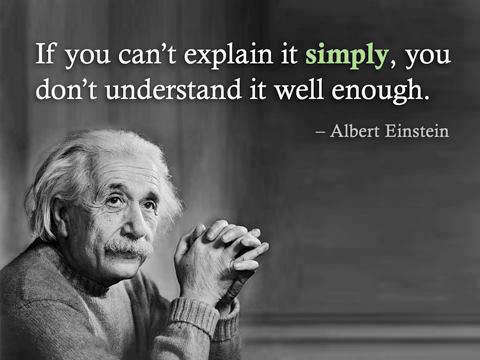 誰にでもわかり易い講義にしたい
時々最新の話題も
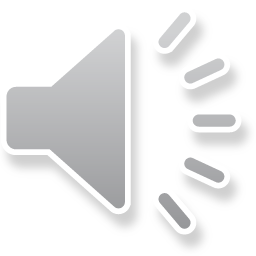 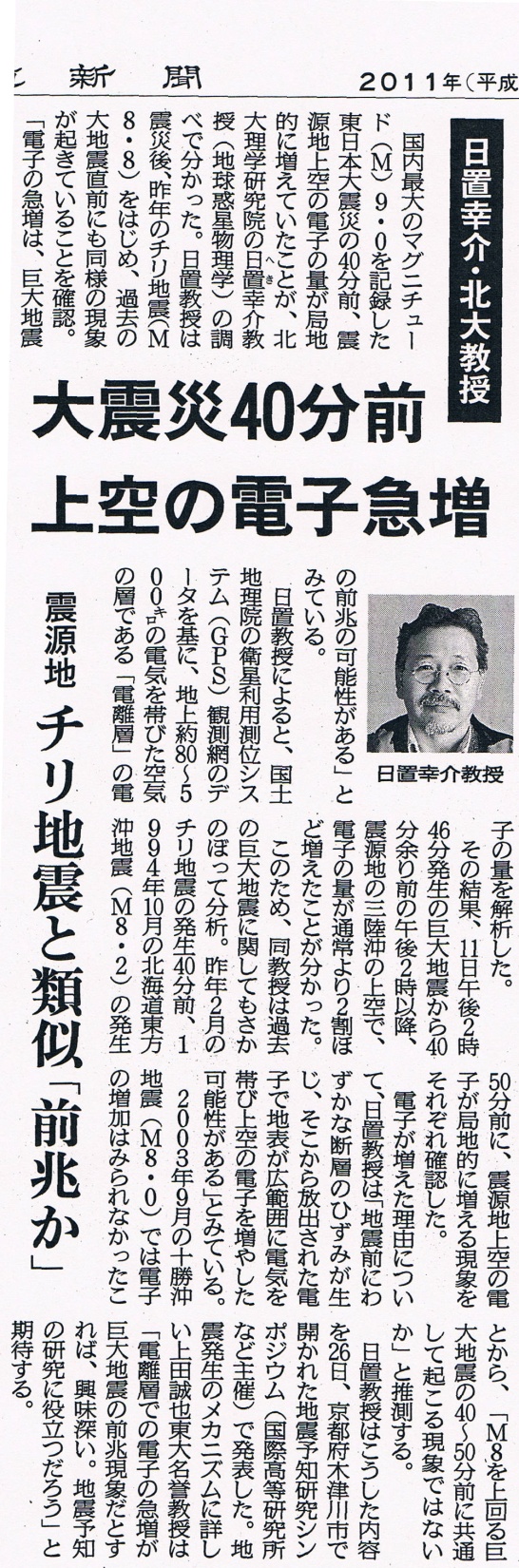 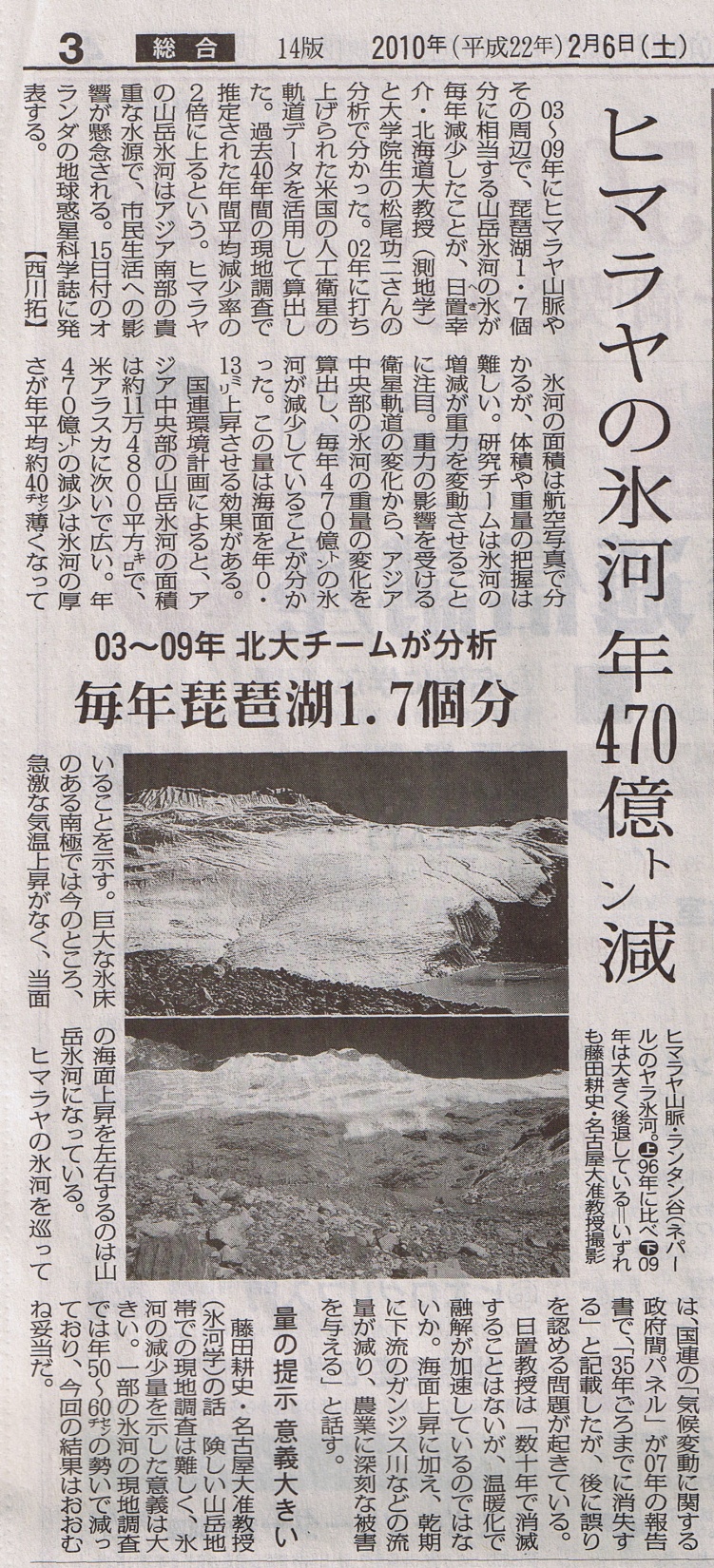 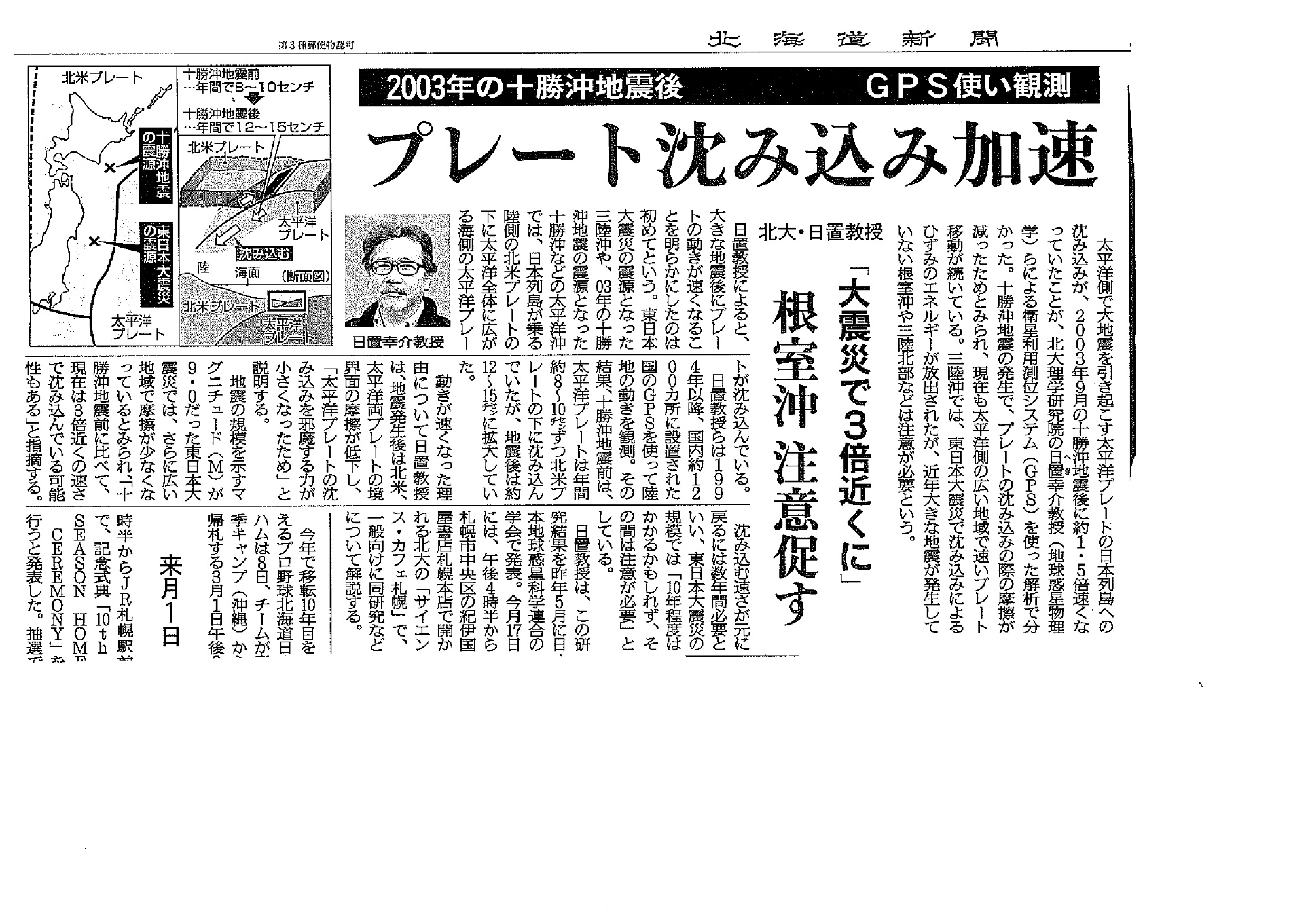 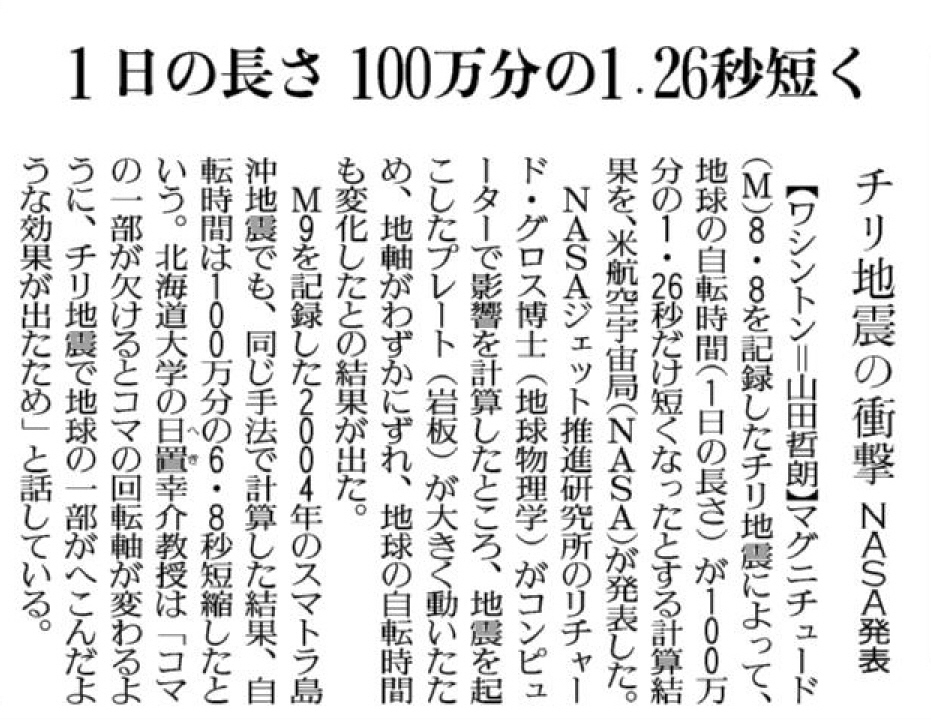 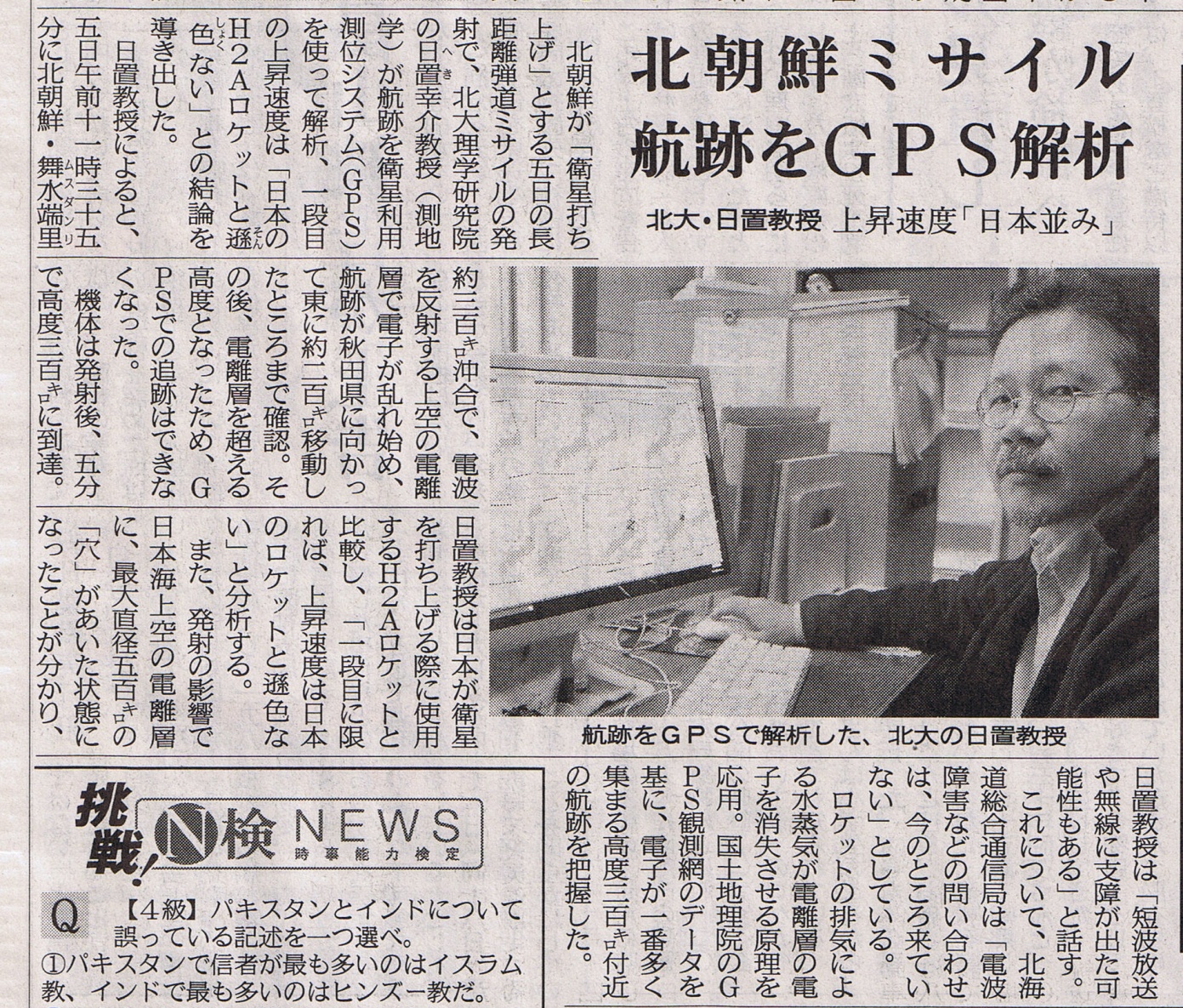 2010 March
2013 February
2009 April
2010 February
2011 March
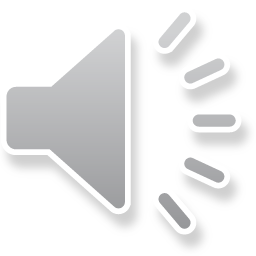 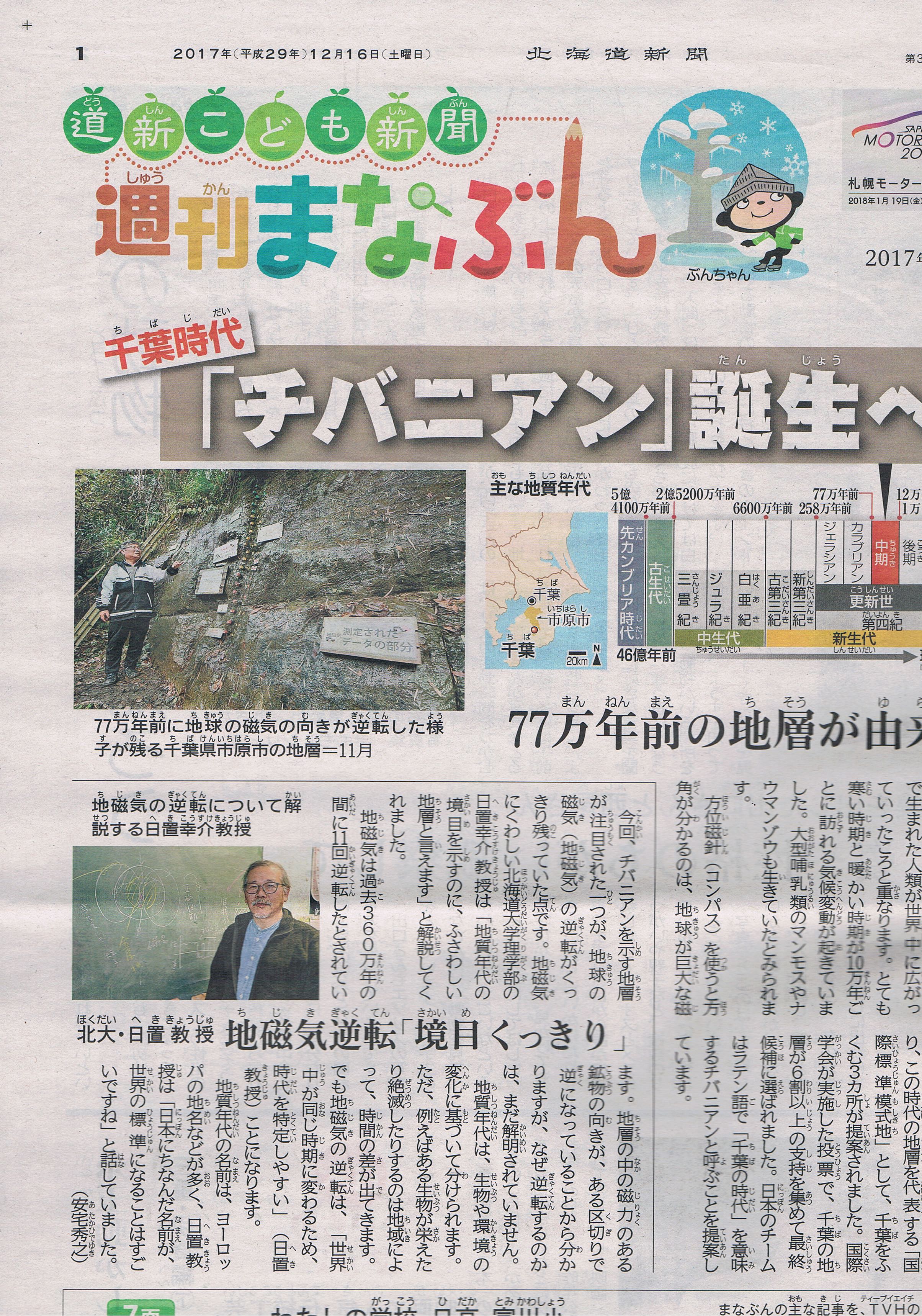 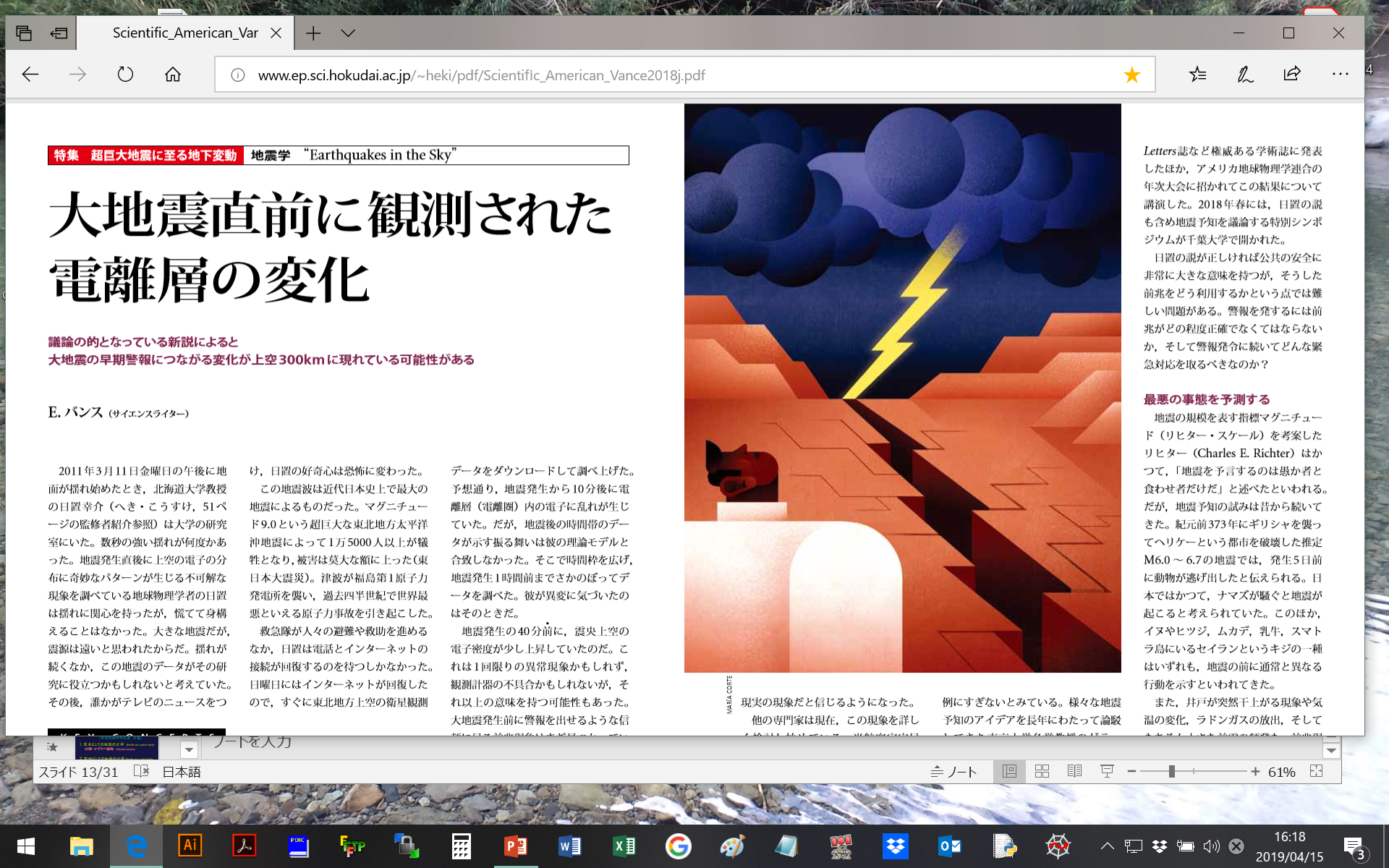 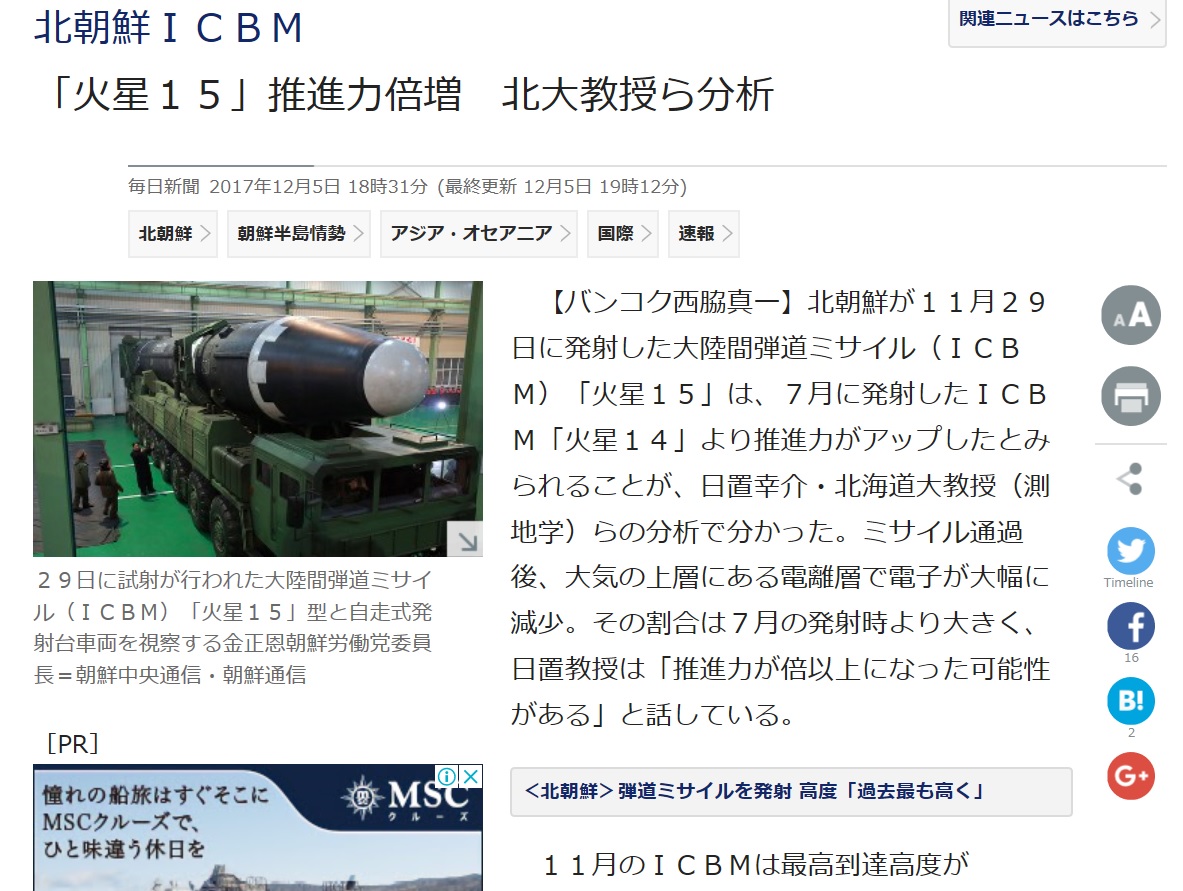 201７December
2019 February
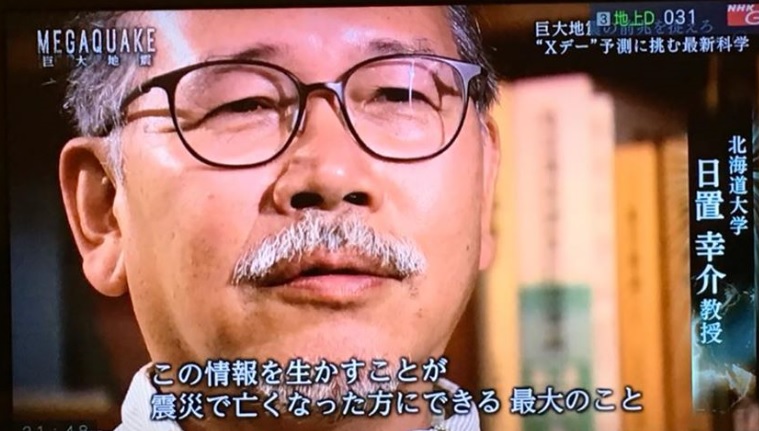 2018 September
2017December
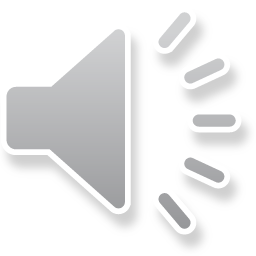 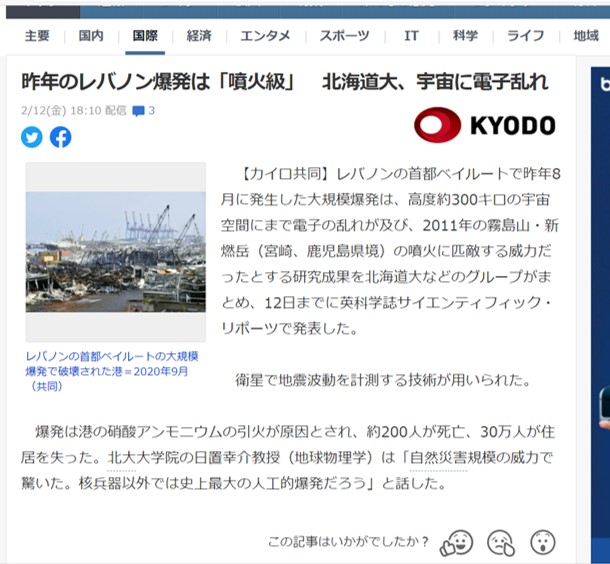 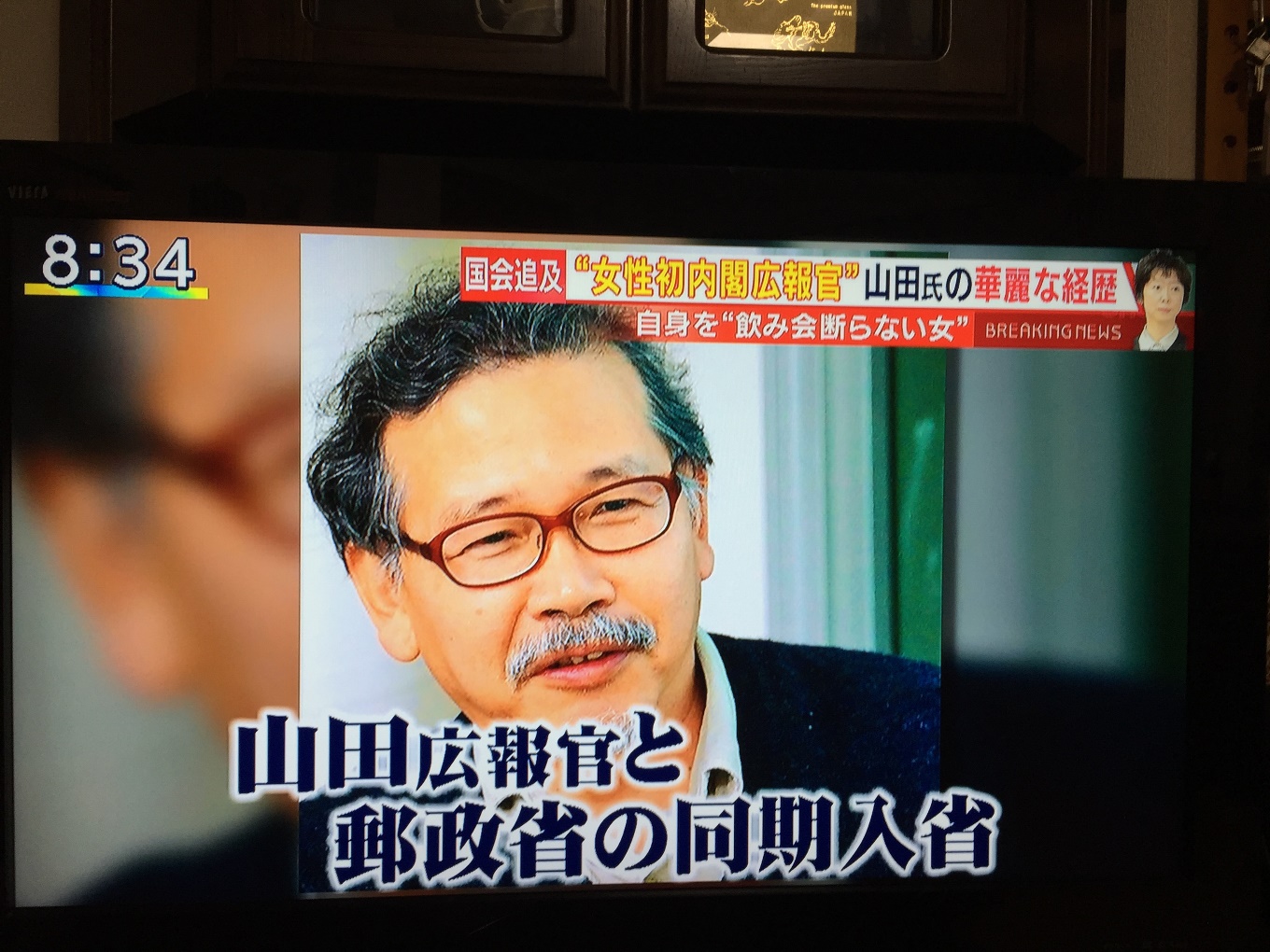 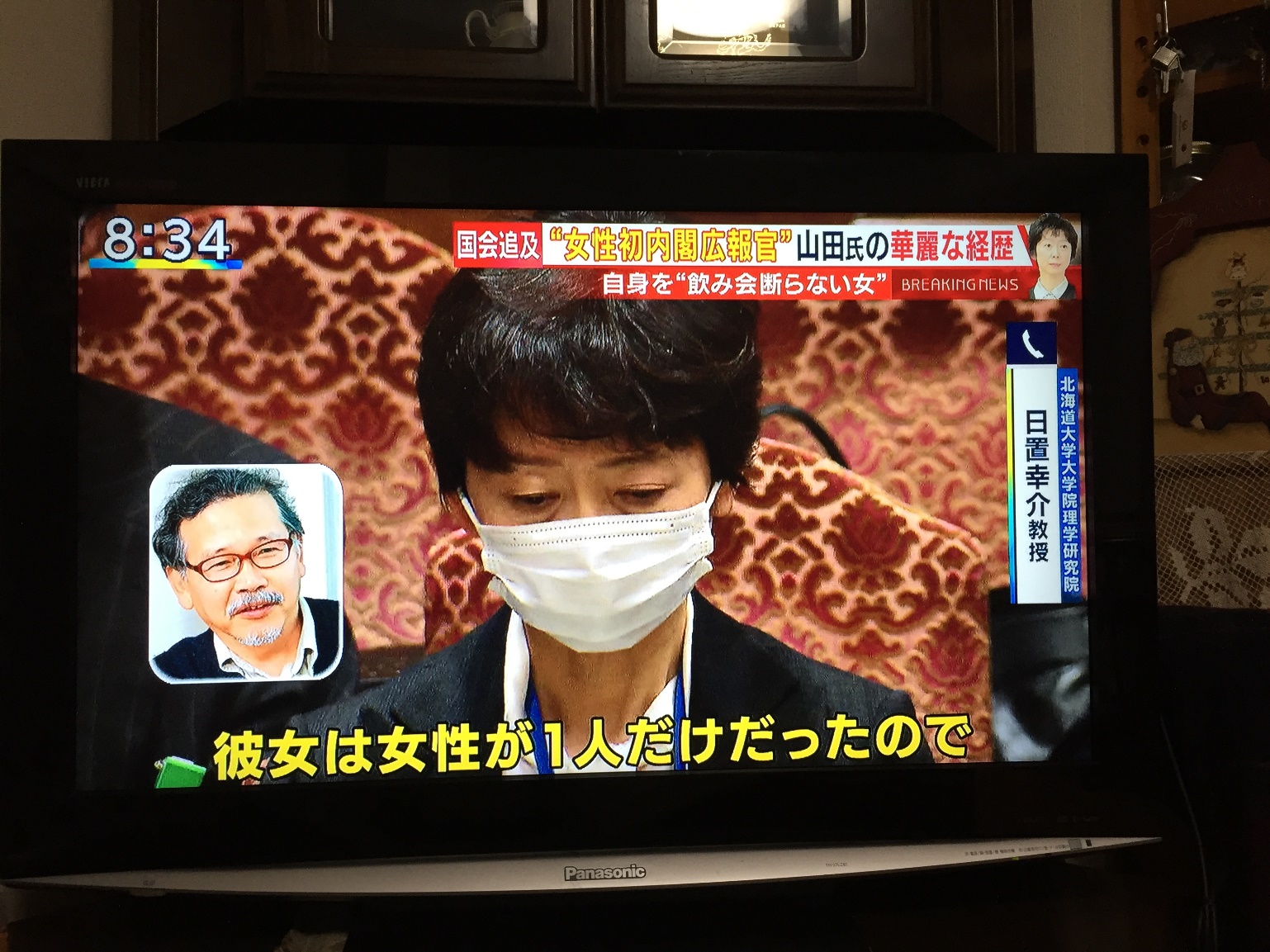 2021 March
2021 February
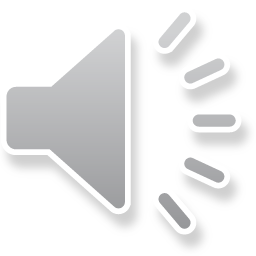 地球内部物理学　
　　　　　　　　(宇宙測地学研究室　日置)

1. 質点としての地球の力学  Earth as a point mass
　　公転・ケプラー運動  Orbital motion

2. 剛体としての地球の力学 Earth as a rigid body
　　地球の慣性モーメントと自転 MOI and rotation

3. 極運動と自転速度変動 Polar motion and DLOD
　　チャンドラー運動、地球ー月の力学進化
			Chandler Wobble, Earth-Moon system
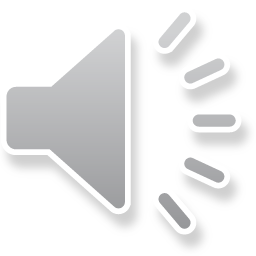 4. 流体としての地球  Earth as a fluid
　　地球の形、地球楕円体、ジオイド
		Shape, ellipsoid, Geoid

5. 弾性体としての地球 Earth as an elastic body
　　地球潮汐、分潮、ラブ数
		Earth tide, tidal components, Love number

6. 地球の重力とその変動   Earth’s gravity
　　重力異常、アイソスタシー
		Gravity anomaly, isostasy
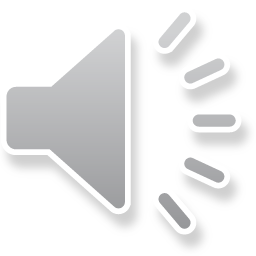 7. 現実的な地球・地球熱学  Realistic earth
　　粘弾性、マントル対流、プレート運動
		viscoelasticity, mantle convection, plate motion

8. 固体地球の中の波動と振動  Wave & oscillation
　　地震、地球自由振動 
		Earthquake, Free oscillation

9. 固体地球の電磁気学  Electromagnetics
　　地球磁場	Geomagnetism
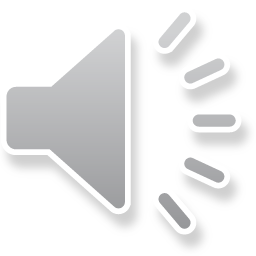 地球の身体検査の方法
How to measure?
待　合　室
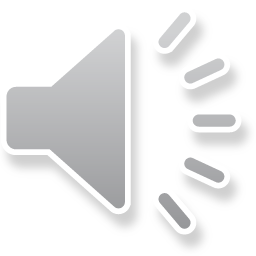 質点としての地球の力学
Earth as a point mass
　　
　　公転・ケプラー運動   Orbital motion
　　軌道の摂動 		Perturbation of orbits
　　中心天体の質量	Mass of the central body
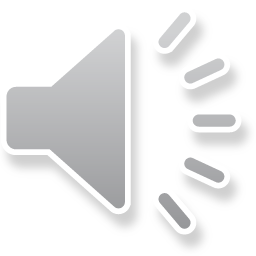 今日理解すべき事柄	Today’s lesson
　　
　　地球の質量の求め方 Earth’s weight
　　
　　地球の大きさの求め方（覚え方）	Earth’s dimension
　　
　　地球の平均密度	Earth’s density
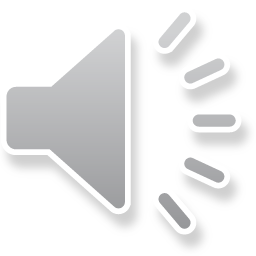 公転角速度でわかる中心天体の質量
Orbital period tells the mass of the central body
A
B
重い
Heavy
軽い
Light
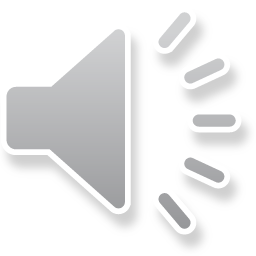 ケプラーの第一、第二法則　Kepler’s 1st and 2nd laws
Elliptical orbit
S’
S
S = S’
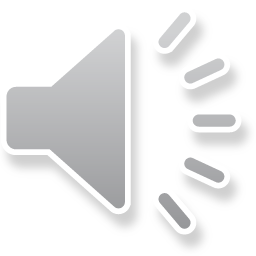 ケプラーの第三法則とボーデの法則
Kepler’s 3rd law and the Bode’s law
T 2  r 3
惑星の番号 n
n = -∞ (Mercury)
n = 0 (Venus)
n = 1 (Earth)
n = 2 (Mars)
n = 3 (Asteroid)
n = 4 (Jupiter)
…..

軌道半径 (AU)
 ＝0.4+ 0.3*2n
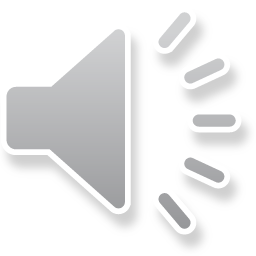 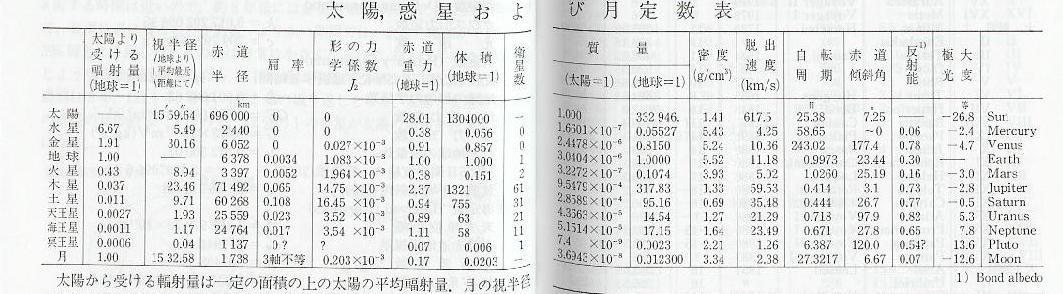 Mm
G       = mrw2
    r2
r3w2 = GM
変形するとケプラー第三則
（wとTは反比例）
円運動の運動方程式
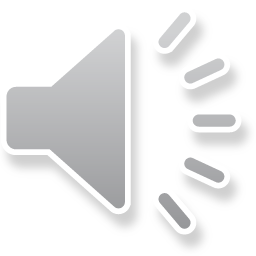 地球のGMの時間変化 (!?)　Time evolution of the Earth’s GM !?
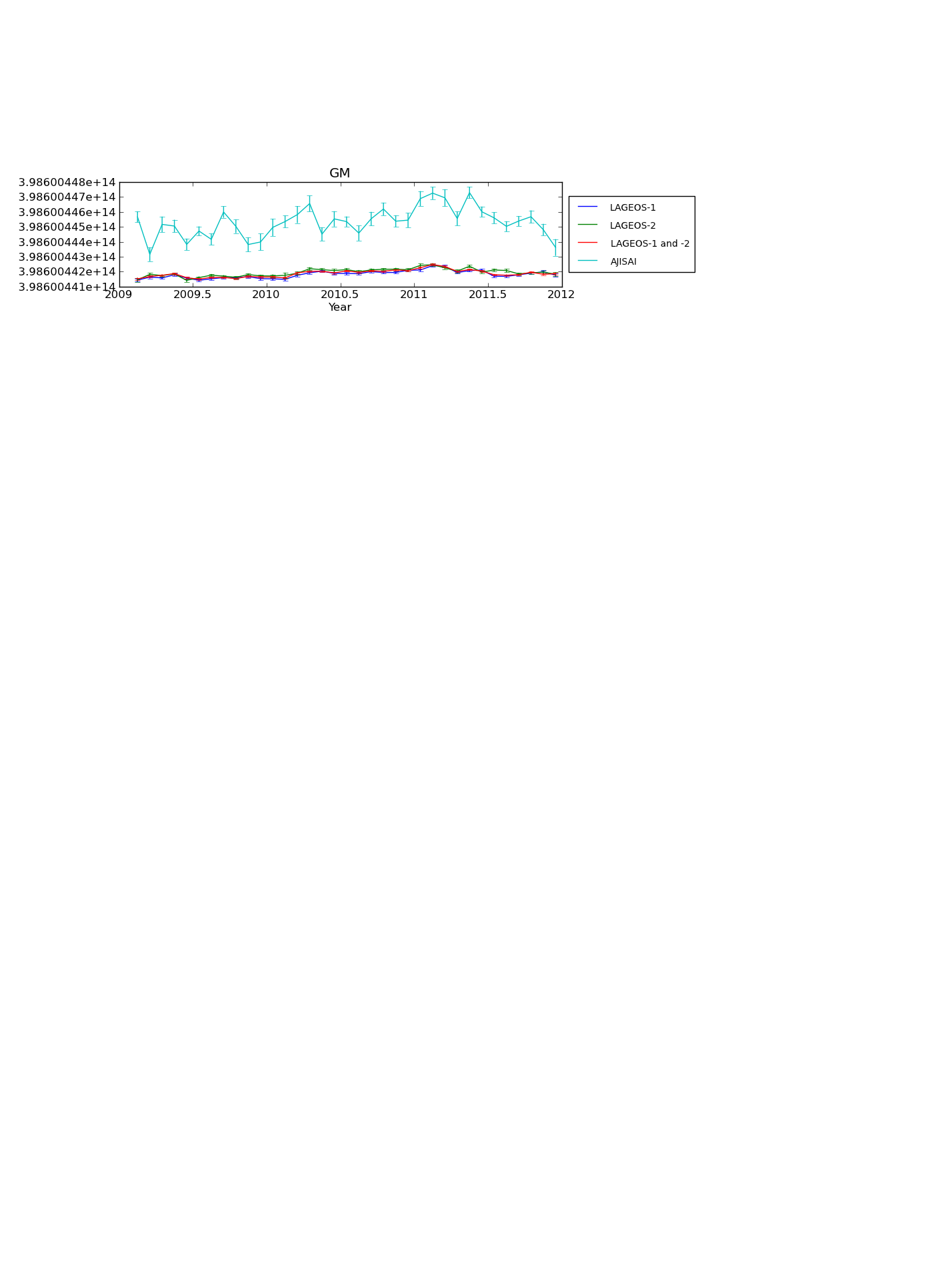 有効数字十桁！Ten significant digits!
大坪博士（一橋大学）によるSLRデータ解析より
After Dr. T. Otsubo, Hitotsubashi University
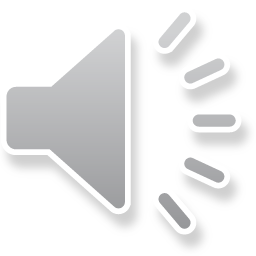 AJISAI
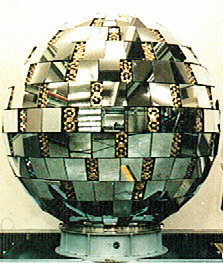 LAGEOS
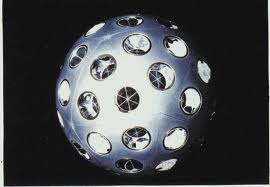 高度　6000  km
高度　1500 km
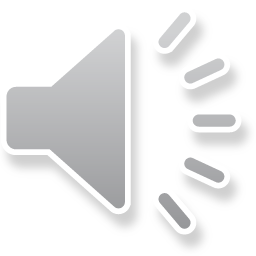 軌道での加速とその結果　Acceleration in the orbit
加速したのに遅くなる
Slowing down!
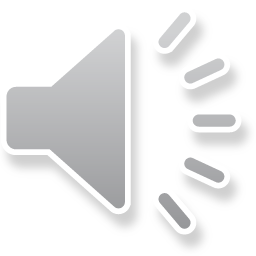 軌道での減速とその結果　Braking in the orbit
減速したのに速くなる
Speeding up!
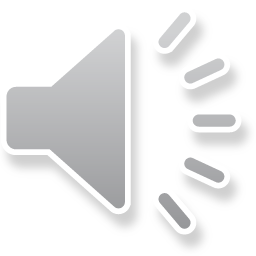 角運動量どちらが大きい？Angular momentum: which is larger?
r3w2 = rv2 = GM
半径 r 　1:2
速度 v 　1:1/√2
H = rv
角運動量　 H 1:√2
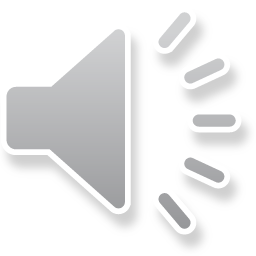 軌道運動の不思議
中心力しか働かないと角運動量が保存（面積速度一定）
月-地球系の力学進化の理解に重要
中心力じゃない力が働くと角運動量が増減

	衛星を加速すると角運動量が増える
	衛星を減速すると角運動量が減る
トルク（力のモーメント）
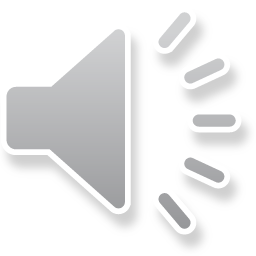 太陽輻射圧による摂動：離心率の増加
Perturbation by solar radiation pressure: Increase in e (eccentricity)
加速 acceleration
衛星軌道はメンテ必要（墜落しないよう）
　他にも様々な軌道摂動
	月の引力、地球重力非対称成分等
減速 deceleration
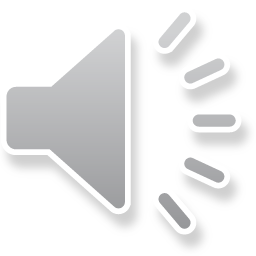 今日理解すべき事柄	Today’s lesson
　　
　　地球の質量の求め方 Earth’s weight
　　
　　地球の大きさの求め方（覚え方）	Earth’s dimension
　　
　　地球の平均密度	Earth’s density
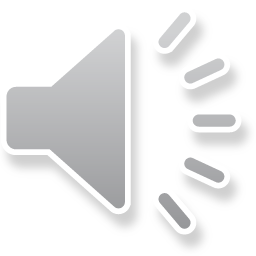 地球の質量  Mass of the Earth : 5.974 x 1024kg
だから何？ so what?
E
密度ならわかる
（体積を知りたい）
r3w2 = GM
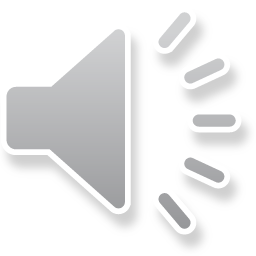 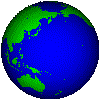 地球の大きさ　　 メートルの定義
Dimension of the Earth           Definition of a meter
10,000 km
40,000 km
地球の半径 (radius) ＝ 40,000 / 2p
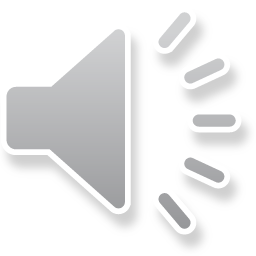 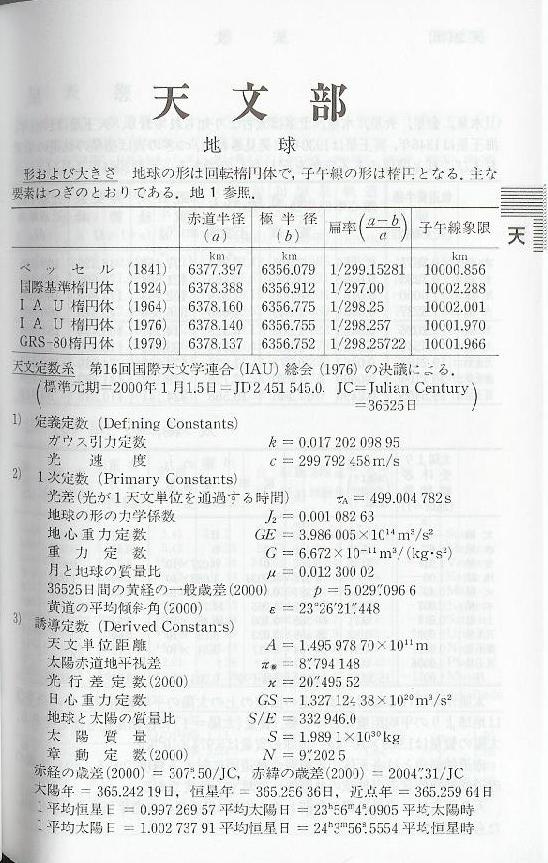 理科年表
平均半径 Average radius
~6,371 km
忘れた時は…
40,000 /2p  6,369 km
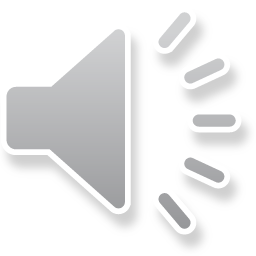 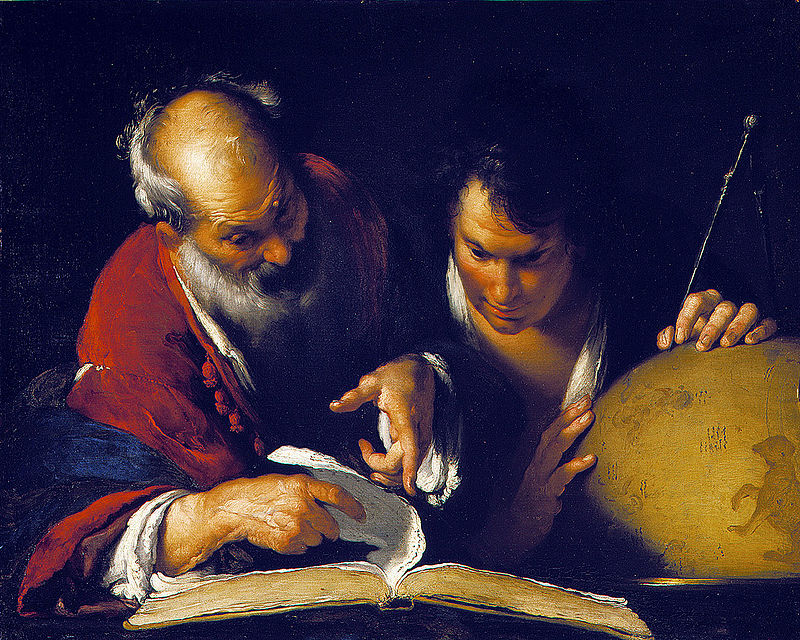 Eratosthenes teaching in Alexandria by Bernardo Strozzi (1635）
エラトステネス 
(275-194 BC)
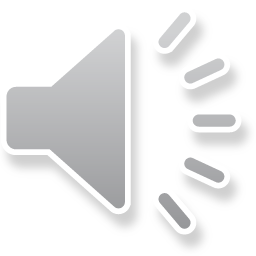 測地学の父　エラトステネス    地球の大きさを初めて測った
 Eratosthenes : Father of geodesy (BC3C)        First measurement of the Earth’s dimension
夏至 summer solstice
7.2o
Alexandria
5000 stades
北回帰線
Tropic of Cancer
Syene
地球の全周＝ 5000 スタジア x 360/7.2
日本では誰が最初に測ったか？
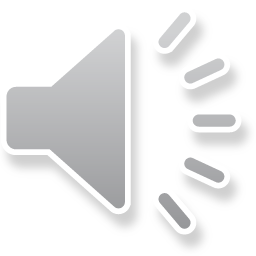 五十歳で測地学者になった伊能忠敬
Tadataka Ino: A merchant became a geodesist at the age of 50
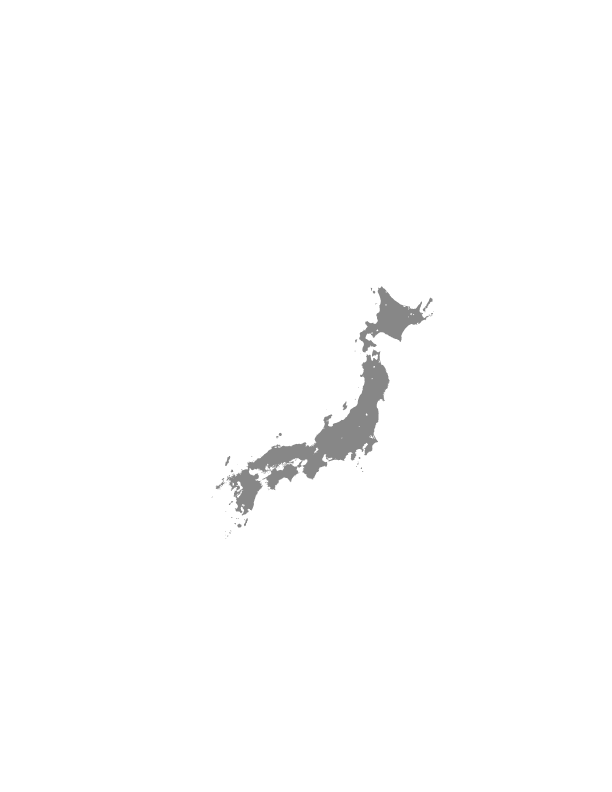 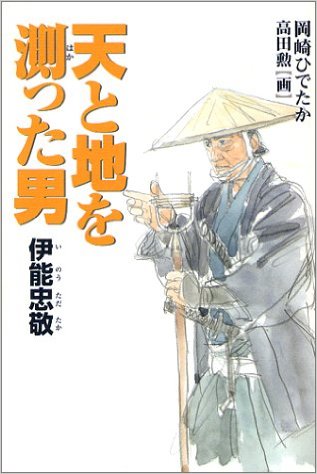 Sawara　
佐原
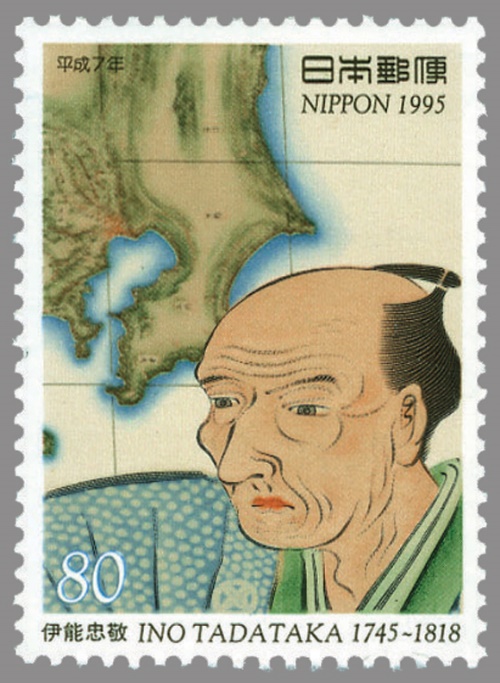 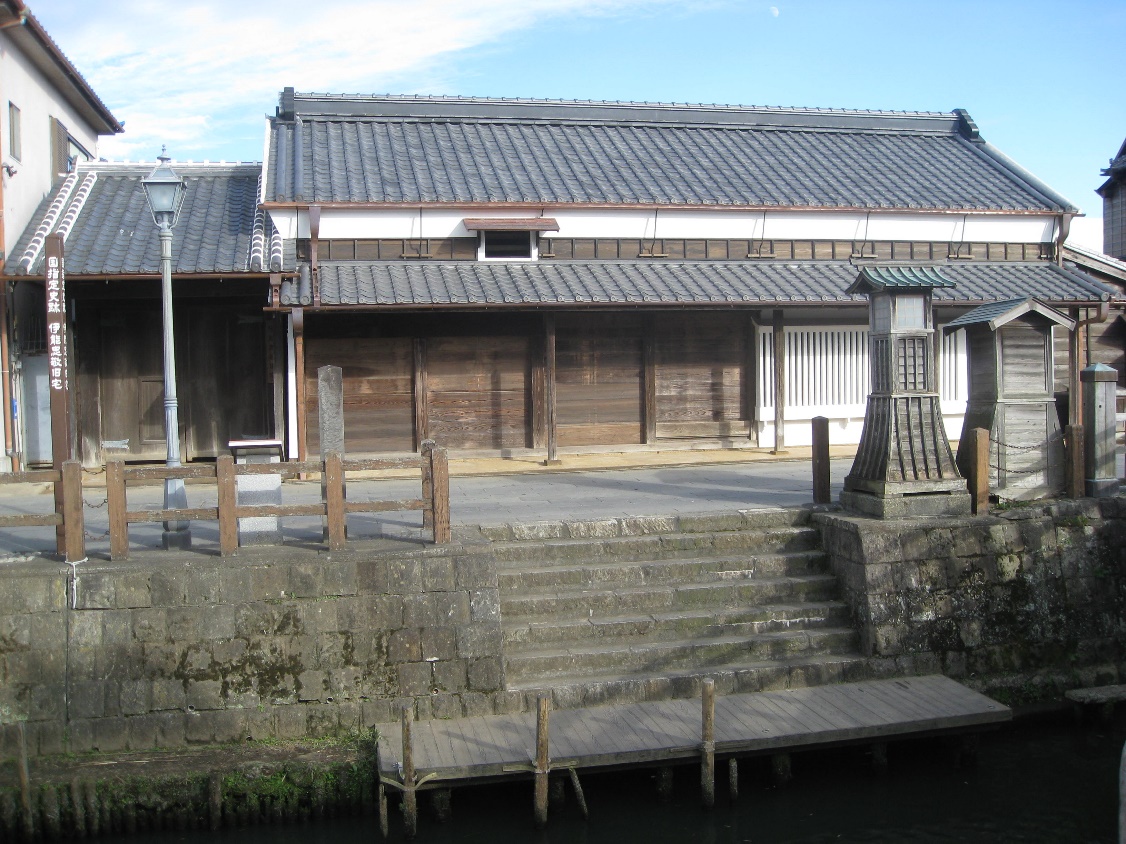 伊能忠敬
Tadataka Ino (1745-1818)
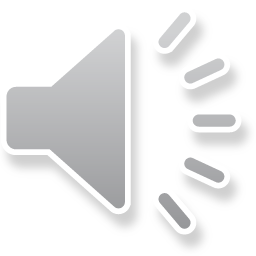 After Ino
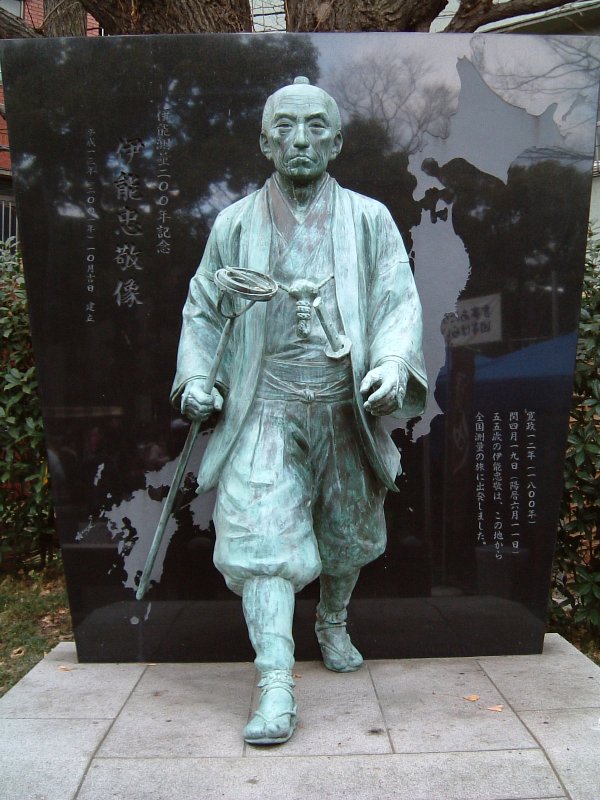 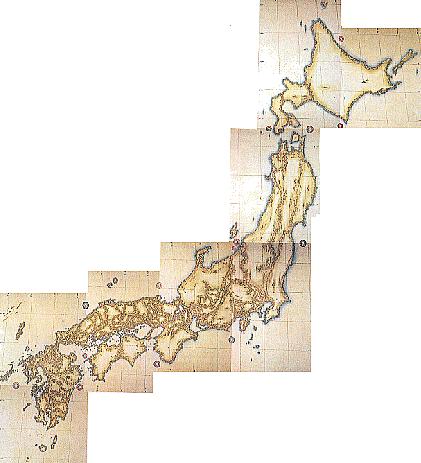 地図を作った偉い人？
Before Ino
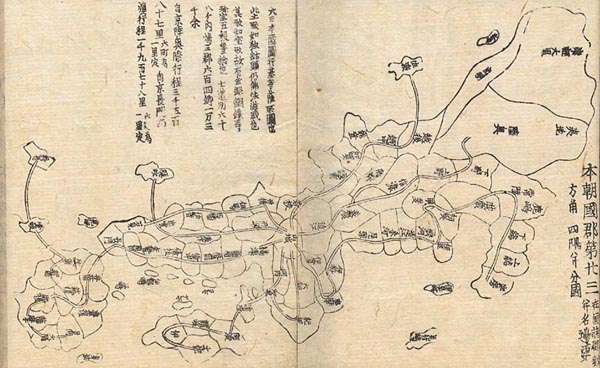 大日本沿海輿地全図
Gyoki (668-749)
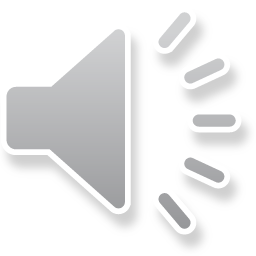 T. Ino
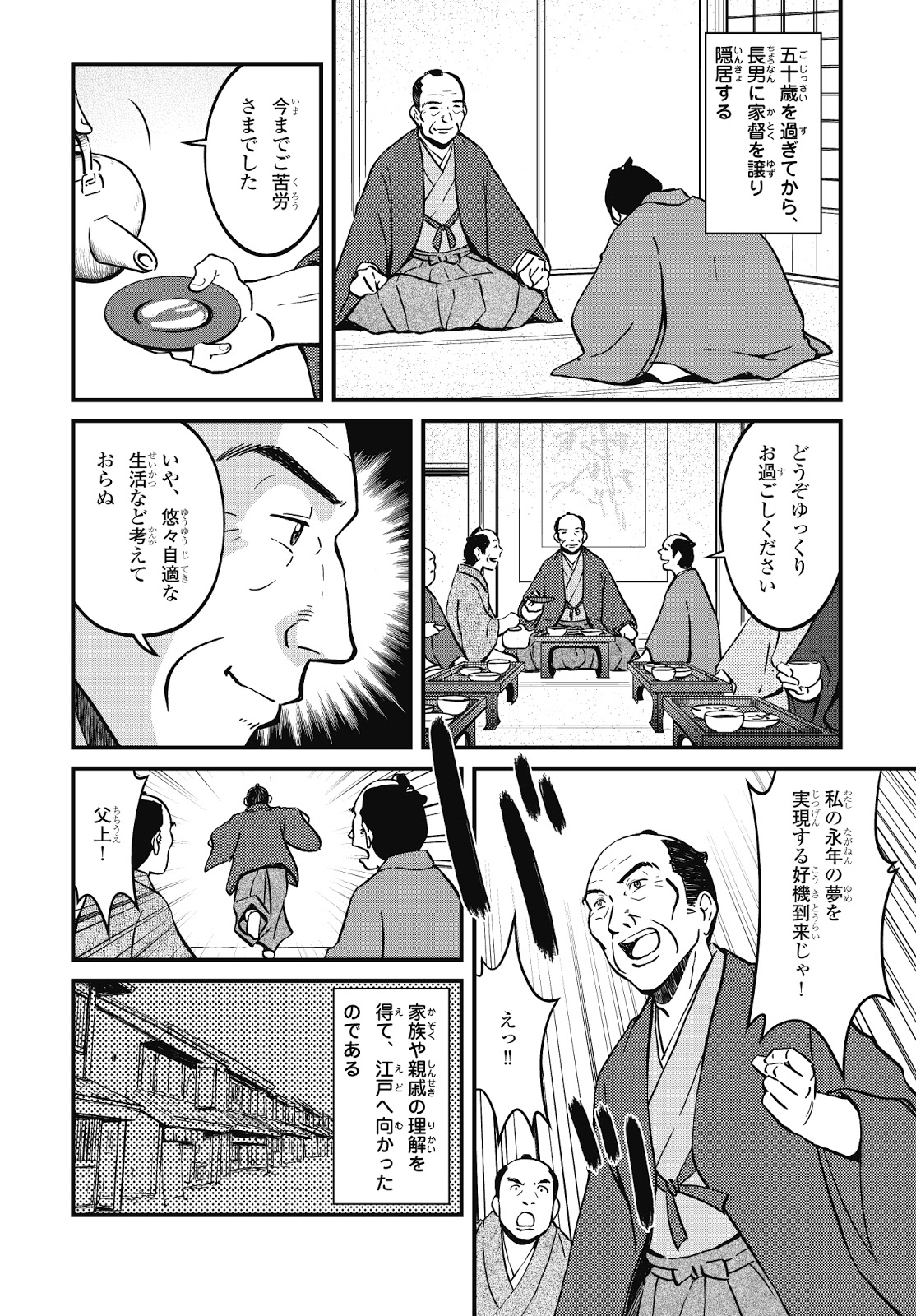 How did it happen?
50歳過ぎても測地学者になれる
Son
Son: Please take life easy after retirement
Ino: No, I will not...
Ino: I will become a geodesist!
Son: Wait, father!
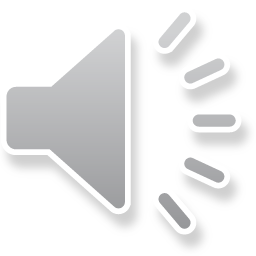 http://ohisabisa.blogspot.jp/2013/06/blog-post_26.html
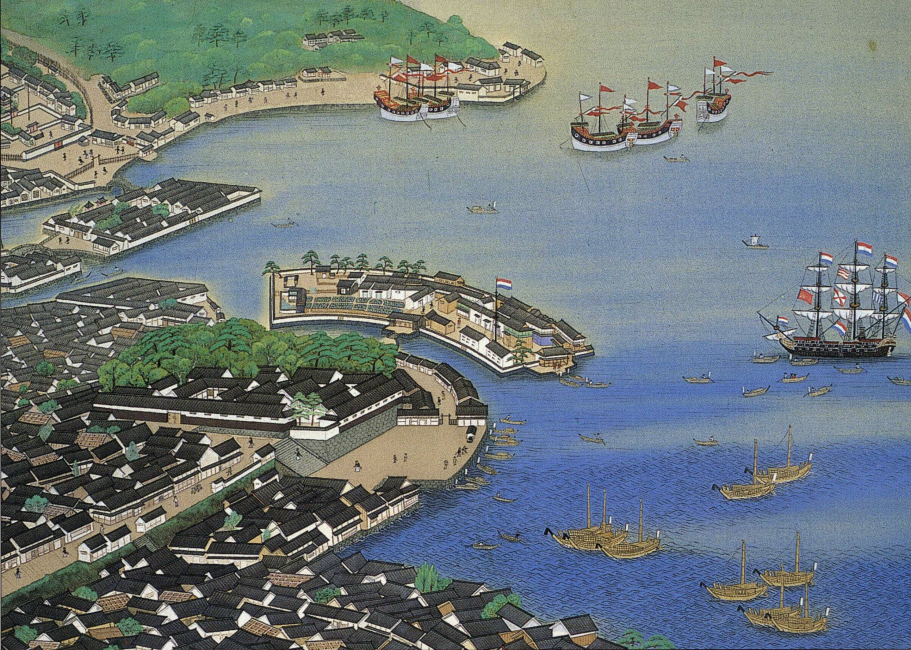 http://m-mikio.world.coocan.jp/dejima.html
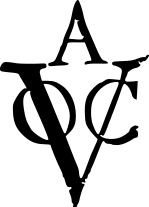 Dejima: residence of ~15 Dutch merchants
~400 m
Vereenigde Oostindische Compagnie
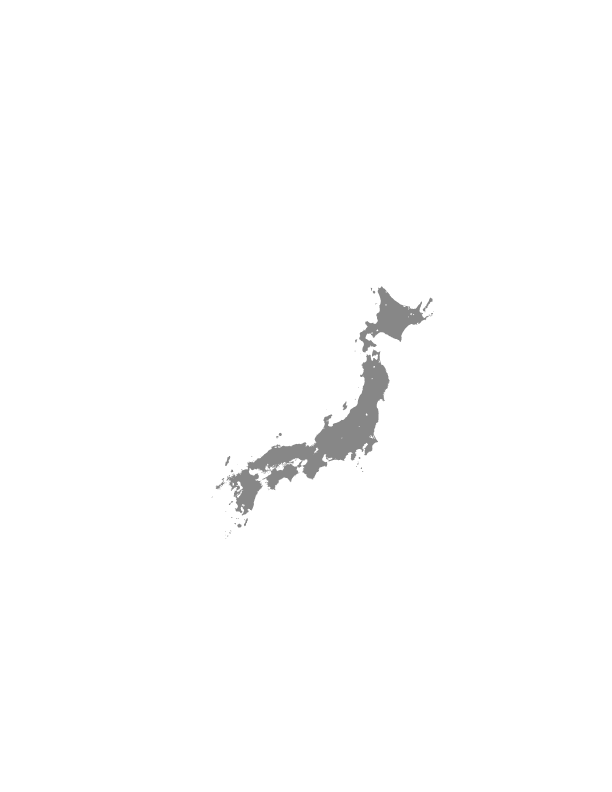 ~70 m
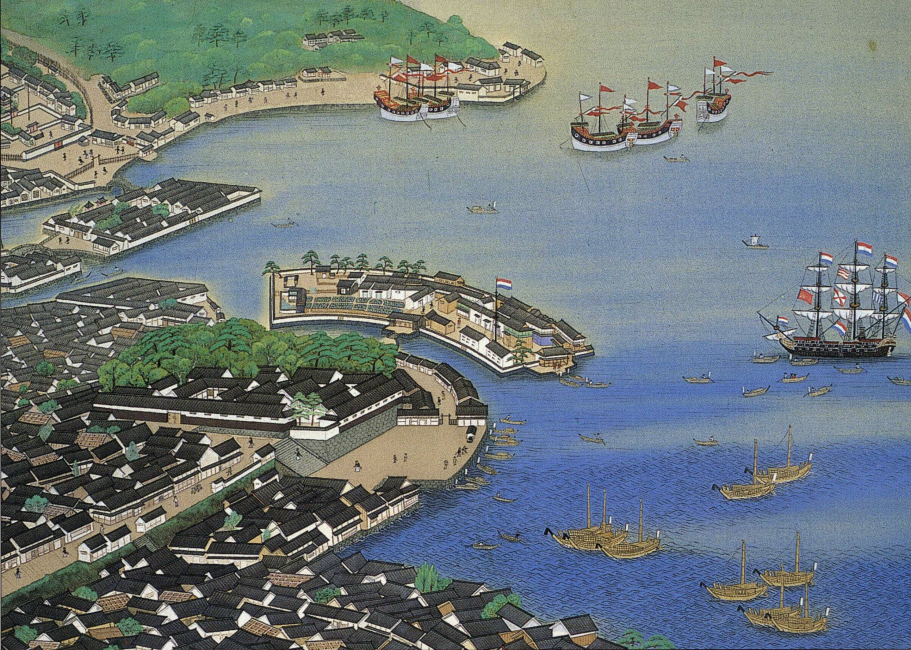 Dejima/Nagasaki
長崎・出島：欧州への小さな窓
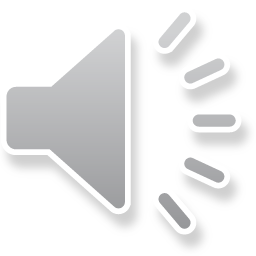 Dutch translation
“Astronomia of Sterrekunde” 
A. B. Strabbe
Japanese translation
Y. Takahashi et al.
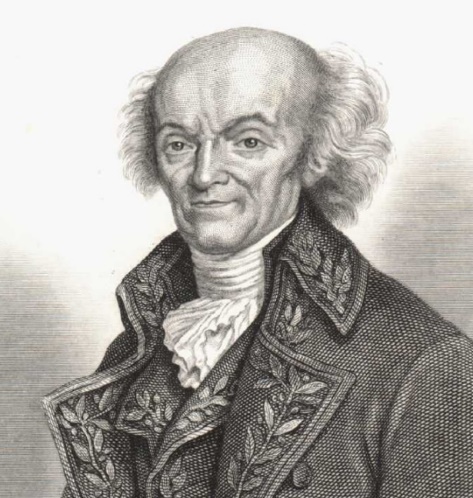 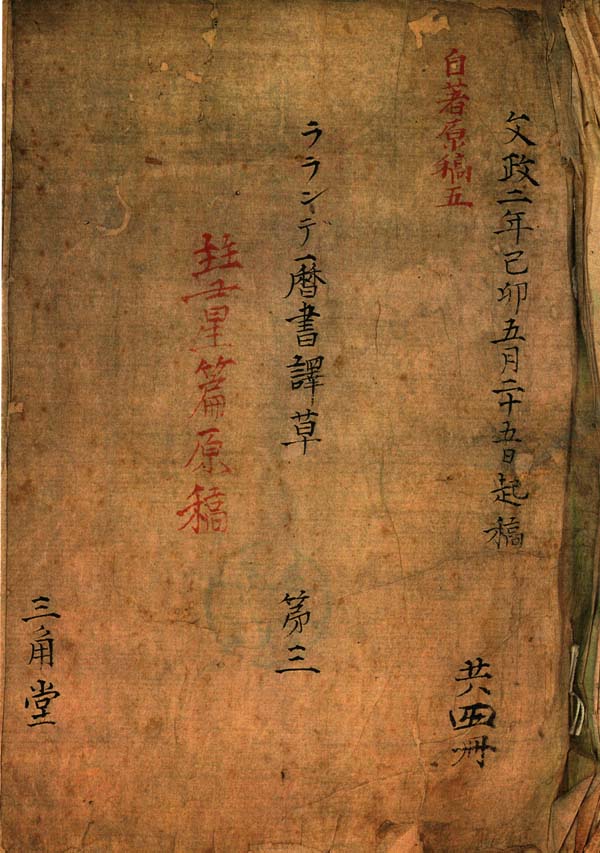 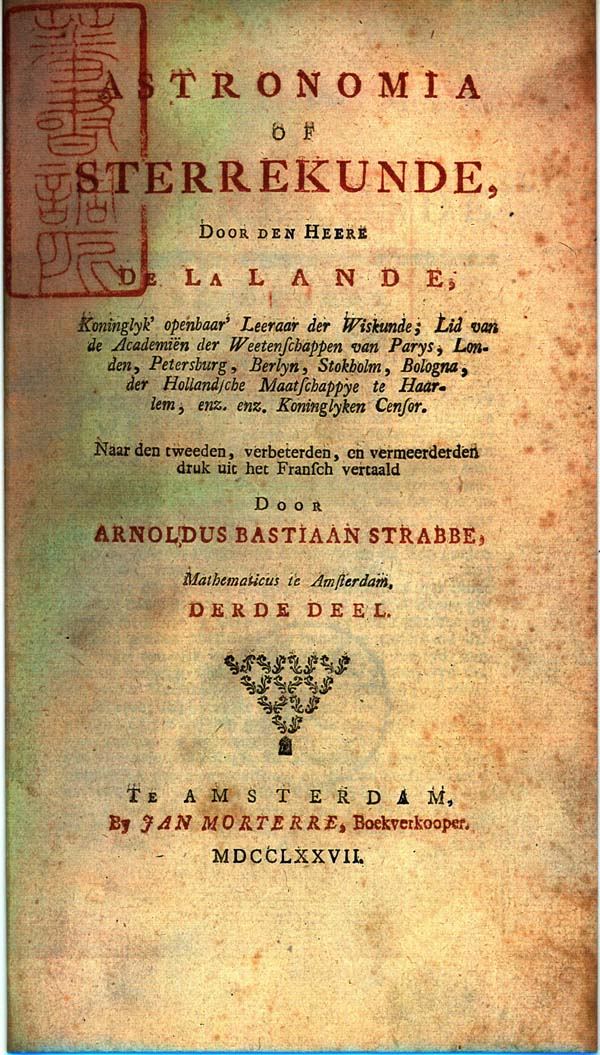 ラランデ暦書 
 高橋至時、間重富、渋川景佑
De La Lande
（1732-1807）
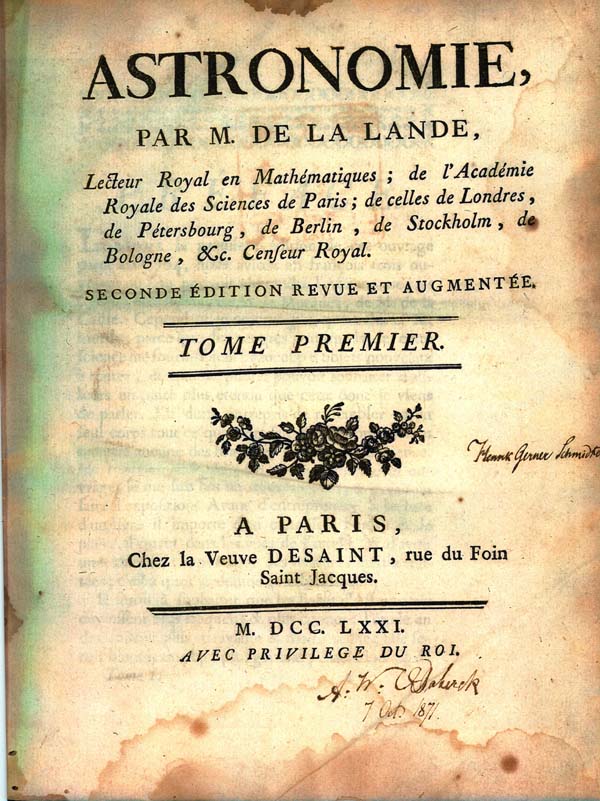 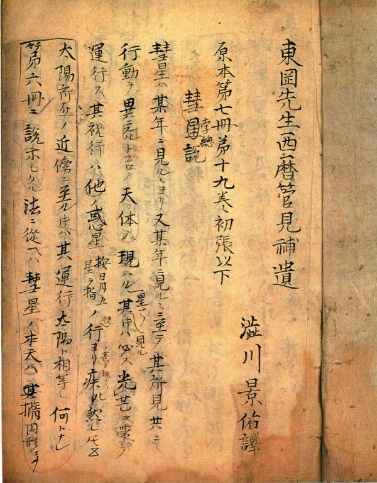 Original in French
“Astronomie” (1764)
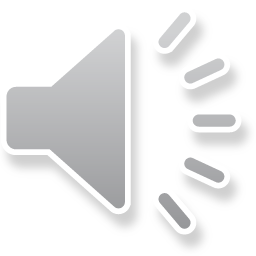 地球の形と大きさ
a
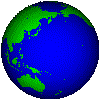 10,000 km
b
a - b ~ 20 km
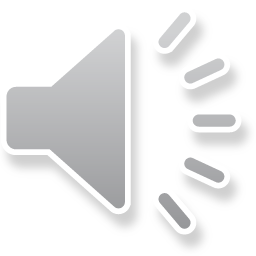 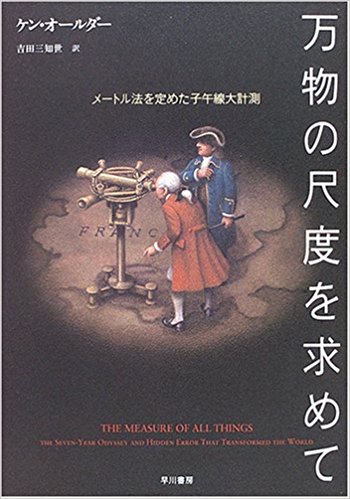 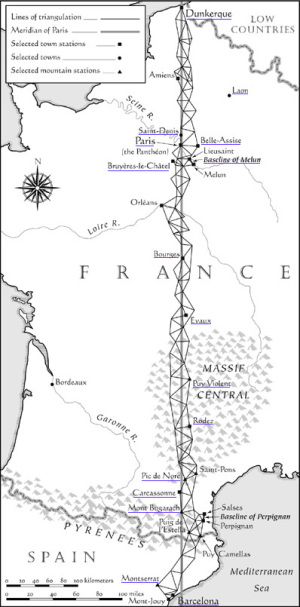 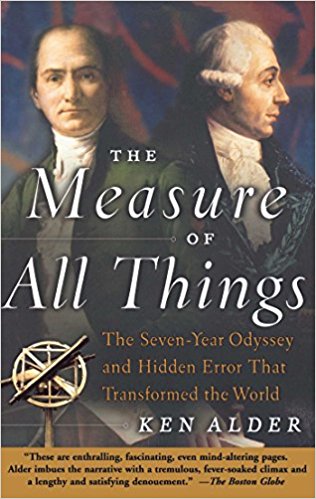 18世紀末に行われた度量衡統一のための測量
Geodetic surveys in 1792-1799
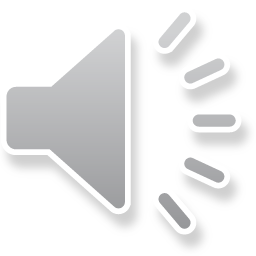 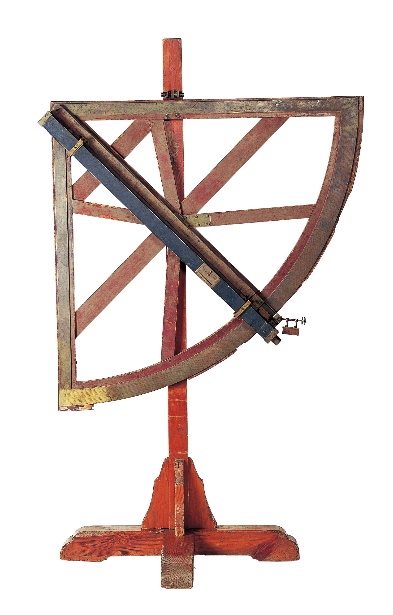 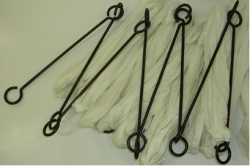 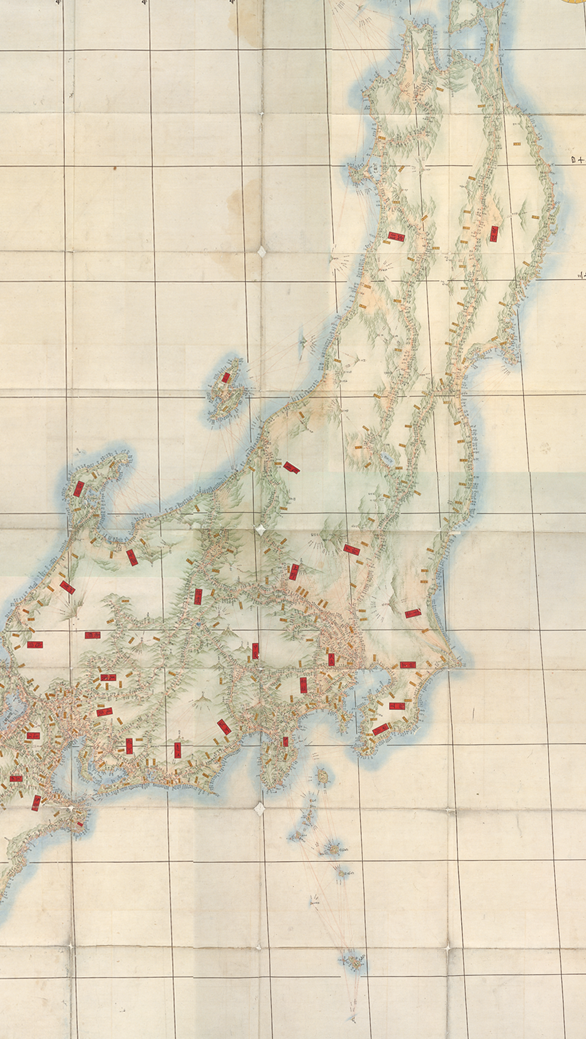 緯度一度分の距離は二十八里二分
鉄鎖ion chain
象限儀
Astronomical latitude measurement
1802年頃の計測結果Measurement in 1802
子午線弧長 (Meridian arc length): 110.74898 km (正解は110.952 km)
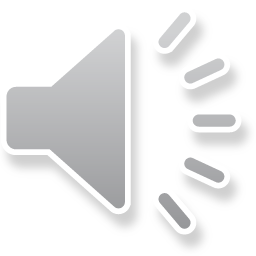 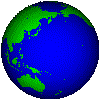 地球の大きさ　　 メートルの定義
Dimension of the Earth           Definition of a meter
10,000 km
40,000 km
地球の半径 (radius) ＝ 40,000 / 2p
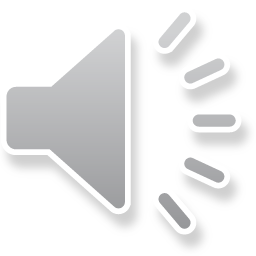 次回理解すべき事柄 	Next week’s lesson
　　
　　地球の質量の求め方 	Earth’s weight

　　地球の大きさの求め方（覚え方）	Earth’s dimension

　　地球の平均密度	Earth’s density
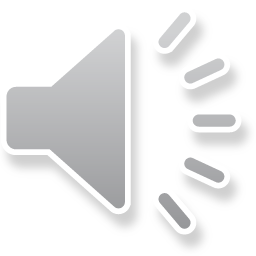